Conocimientos previos
3) Simplificar radicales
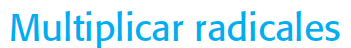 Para multiplicar radicales se utiliza la regla del producto que se indicó anteriormente. Después de la multiplicación, con frecuencia se simplifica el nuevo radical
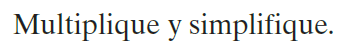 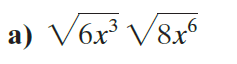 Regla del producto para radicales
Regla del producto para radicales, en un radical las potencias perfecta y en el otro radical las potencias que no lo son.
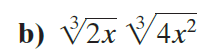 Regla del producto para radicales
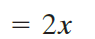 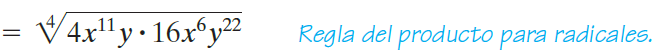 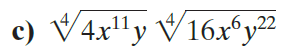 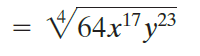 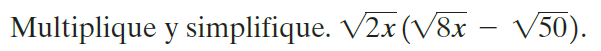 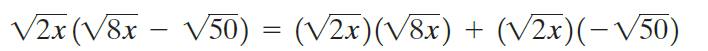 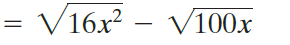 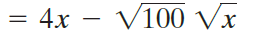 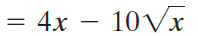 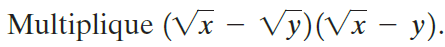 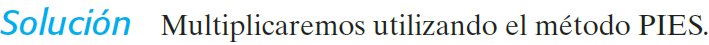 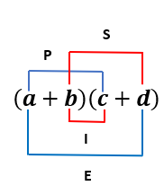 Para aplicar el método PIES se debe hacer en el siguiente orden: 
Primero, Internos, Externo, Segundo.
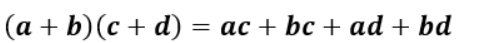 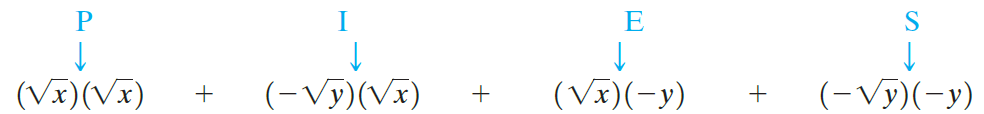 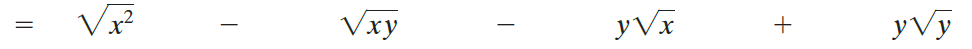 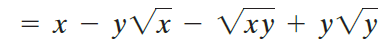 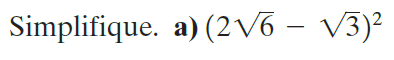 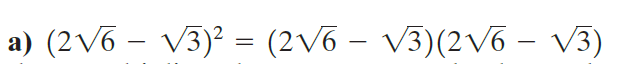 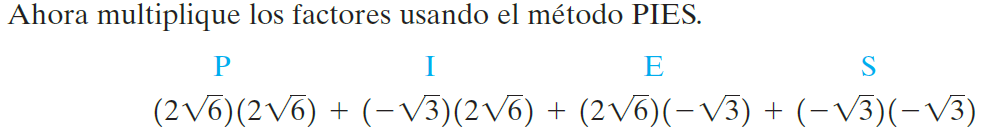 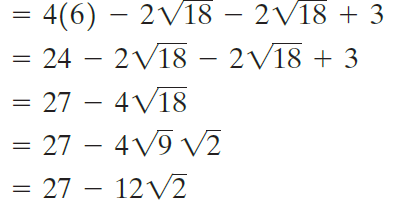 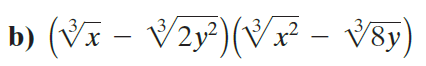 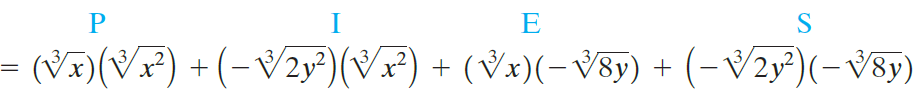 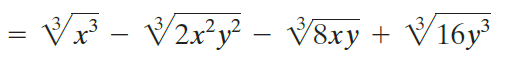 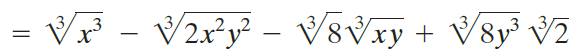 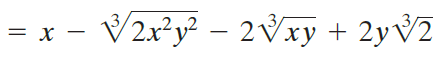 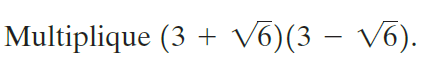 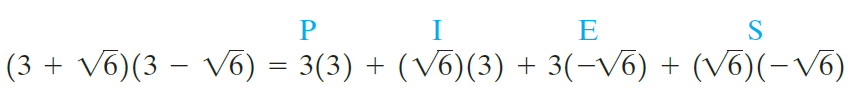 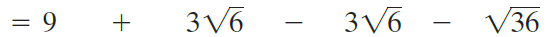 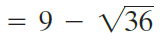 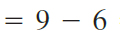 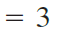 Fuentes bibliográficas:
Álgebra Intermedia - 7ma Edición - Allen R. Angel.
Algebra Eemental- 8ª. Edición-RICHARDN AUFMANN/JOAMES LOCKWOOD.